Психолого-педагогические характеристики детей с ОНР
Калиновская Юлия Александровна
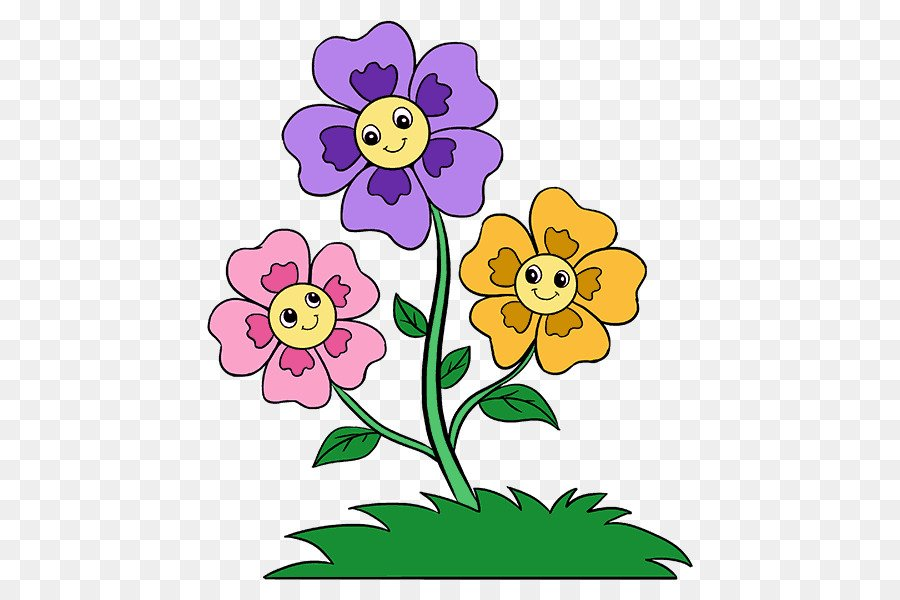 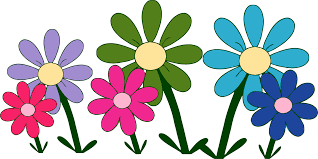 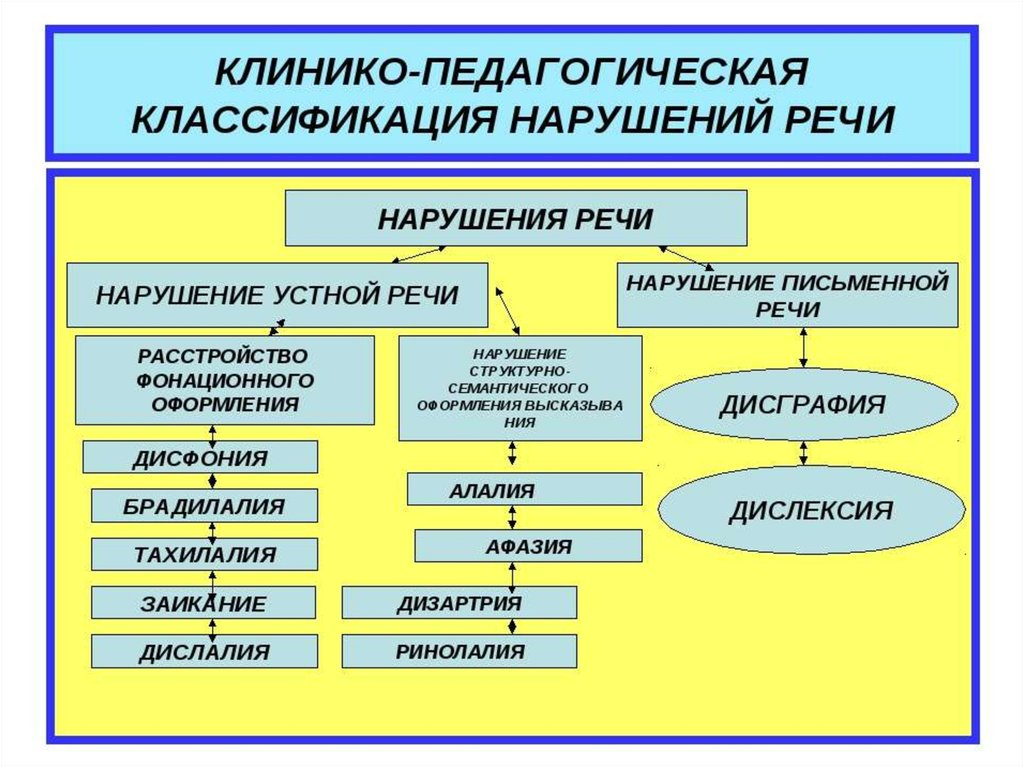 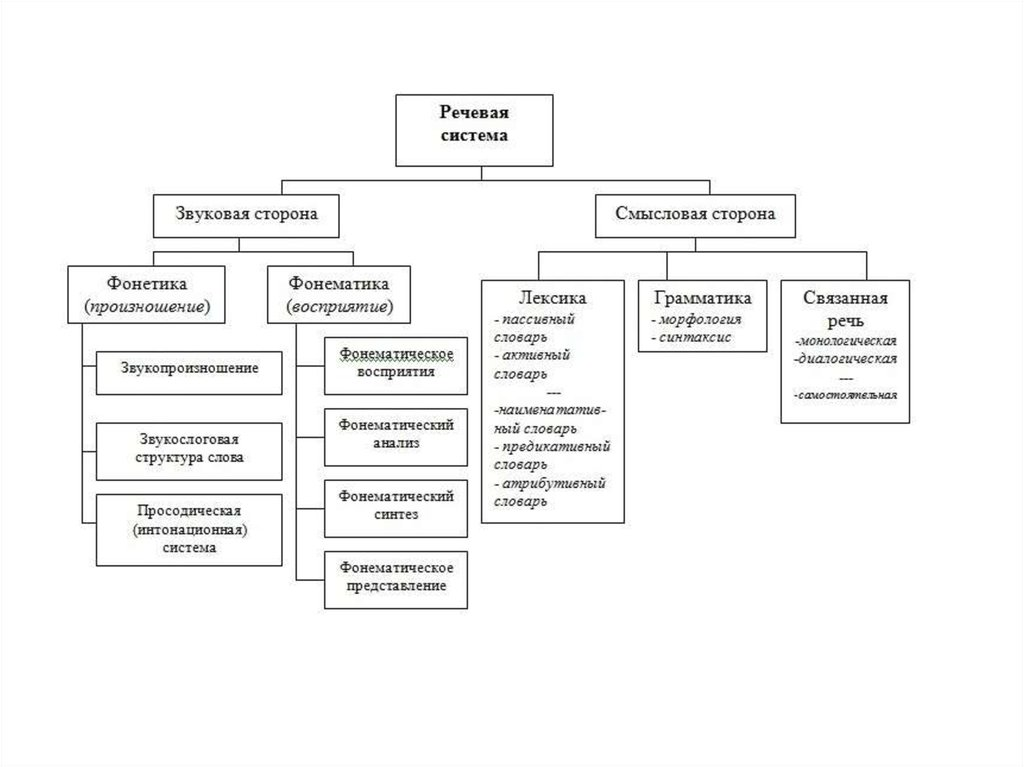 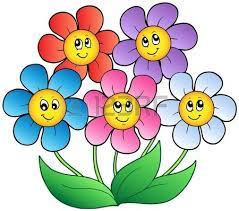 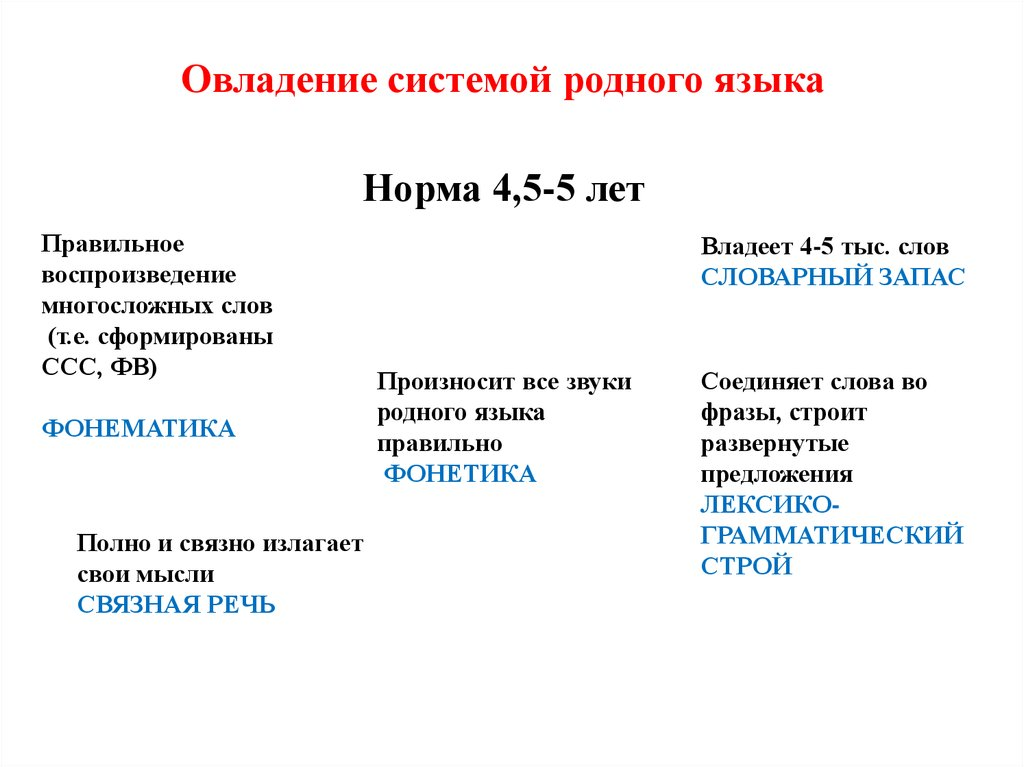 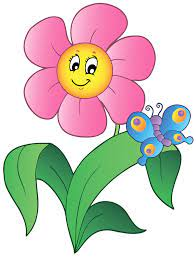 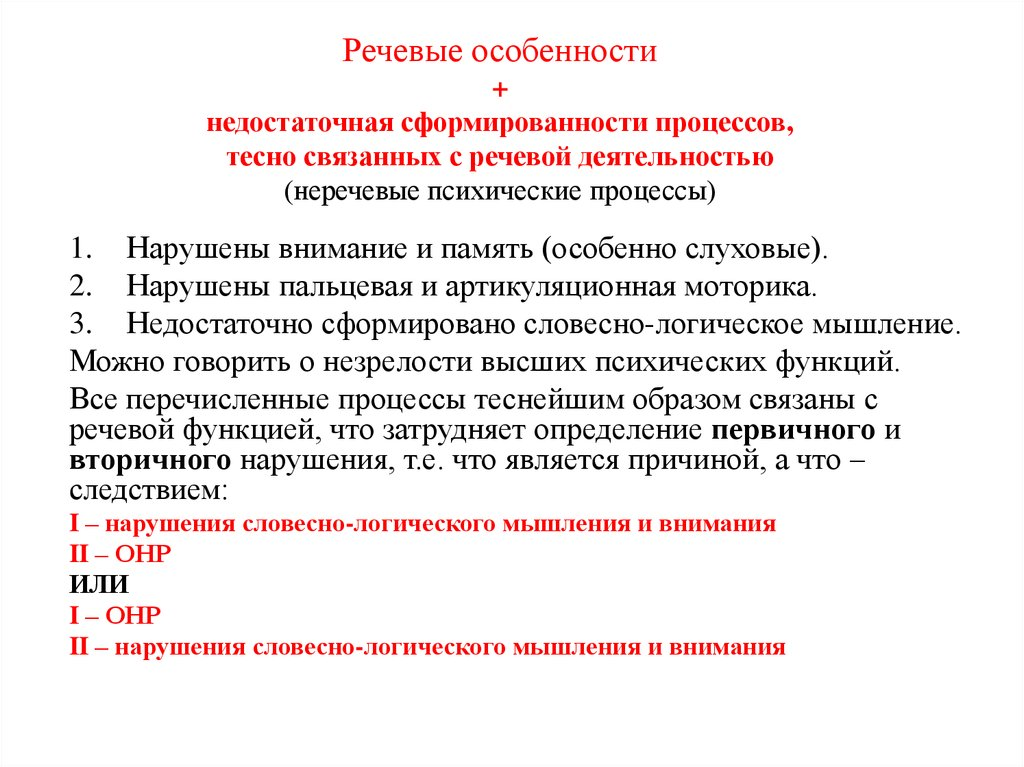 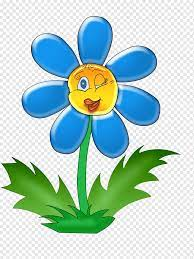 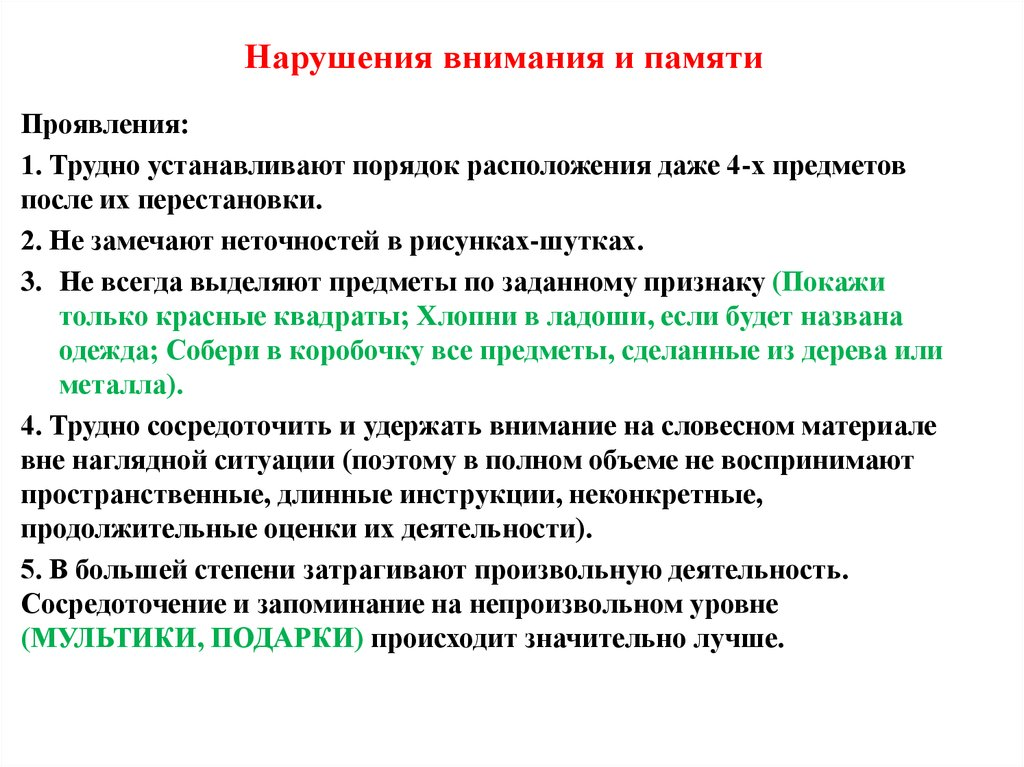 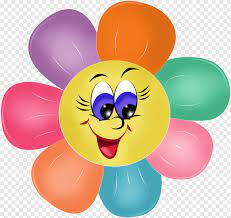 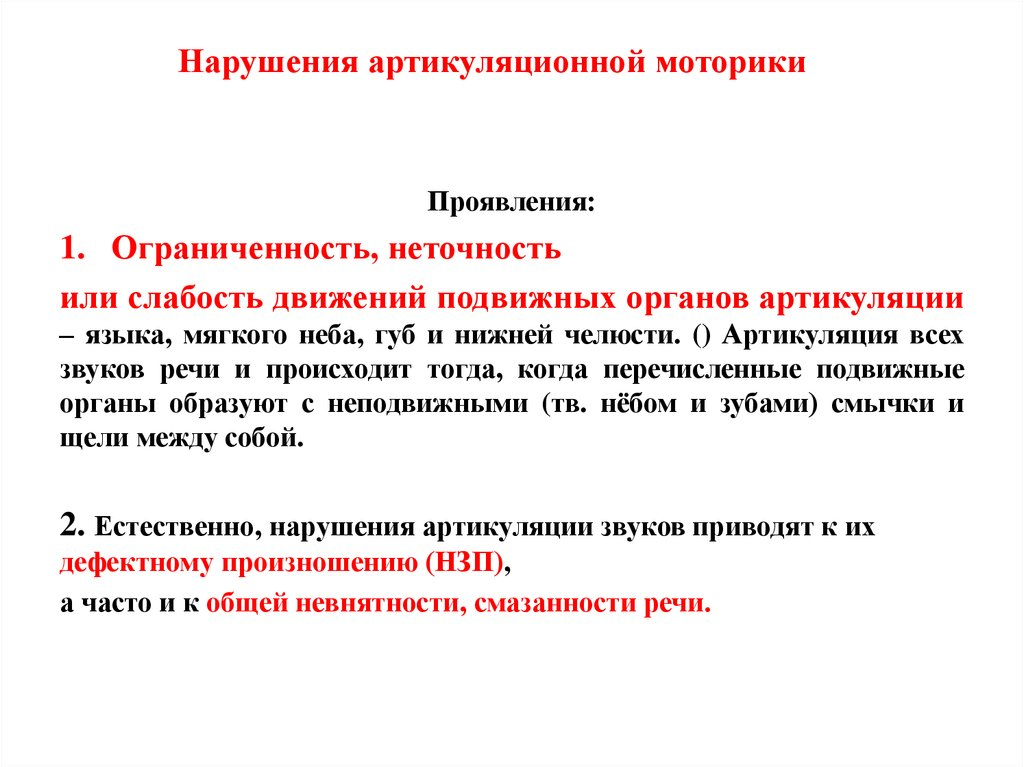 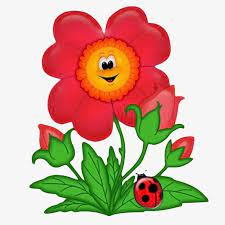 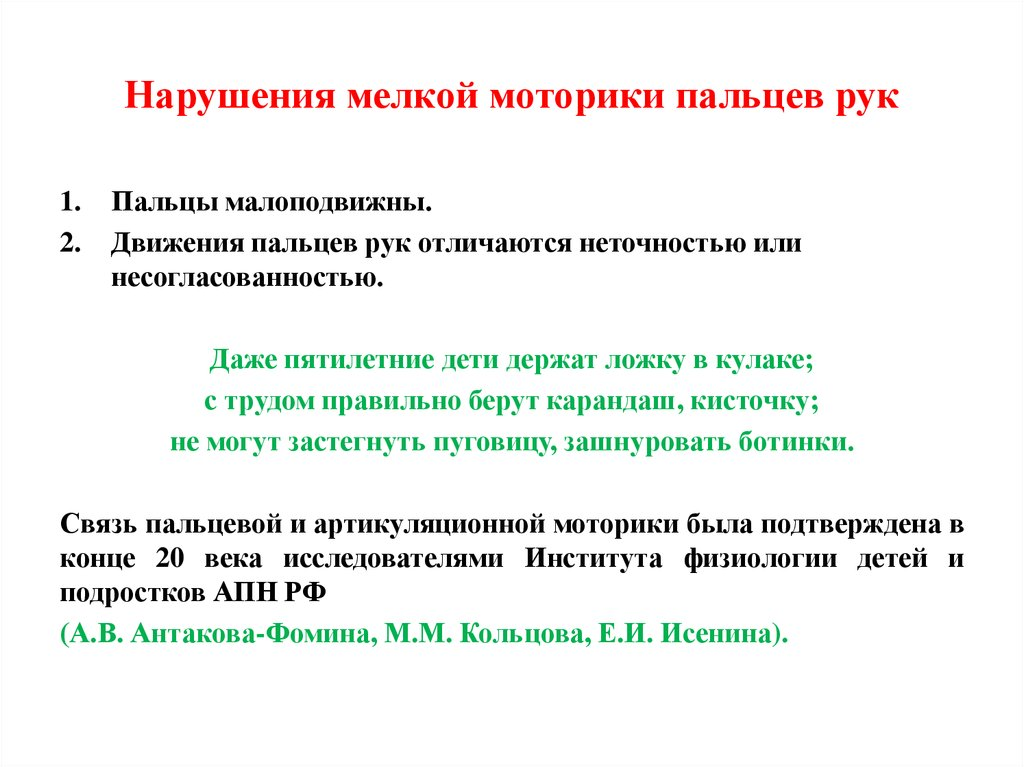 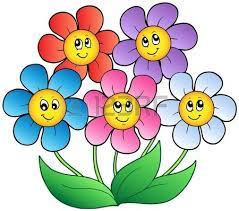 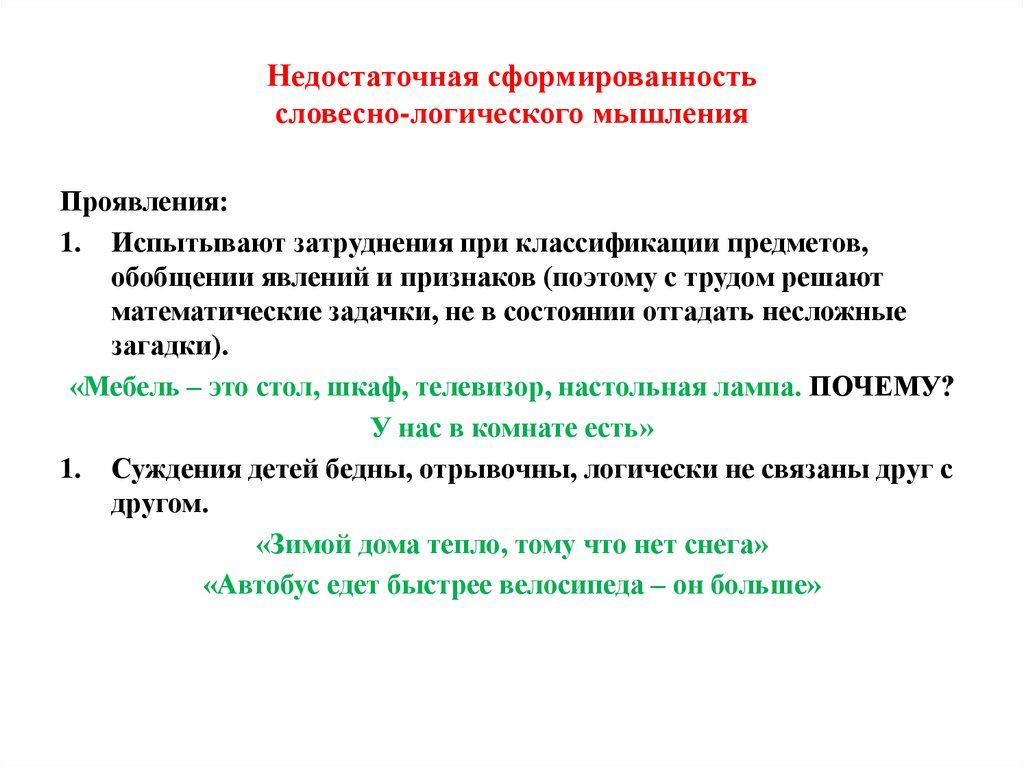 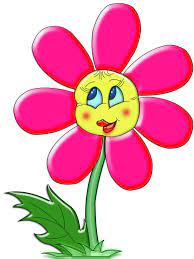 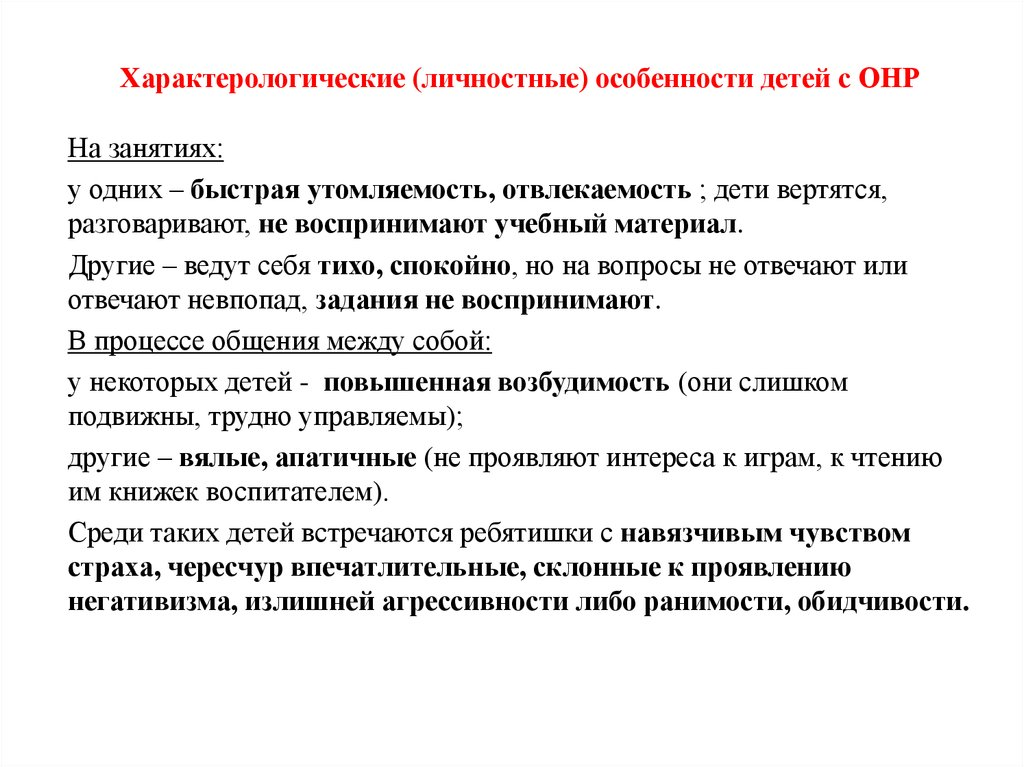 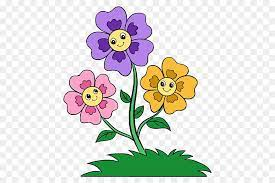 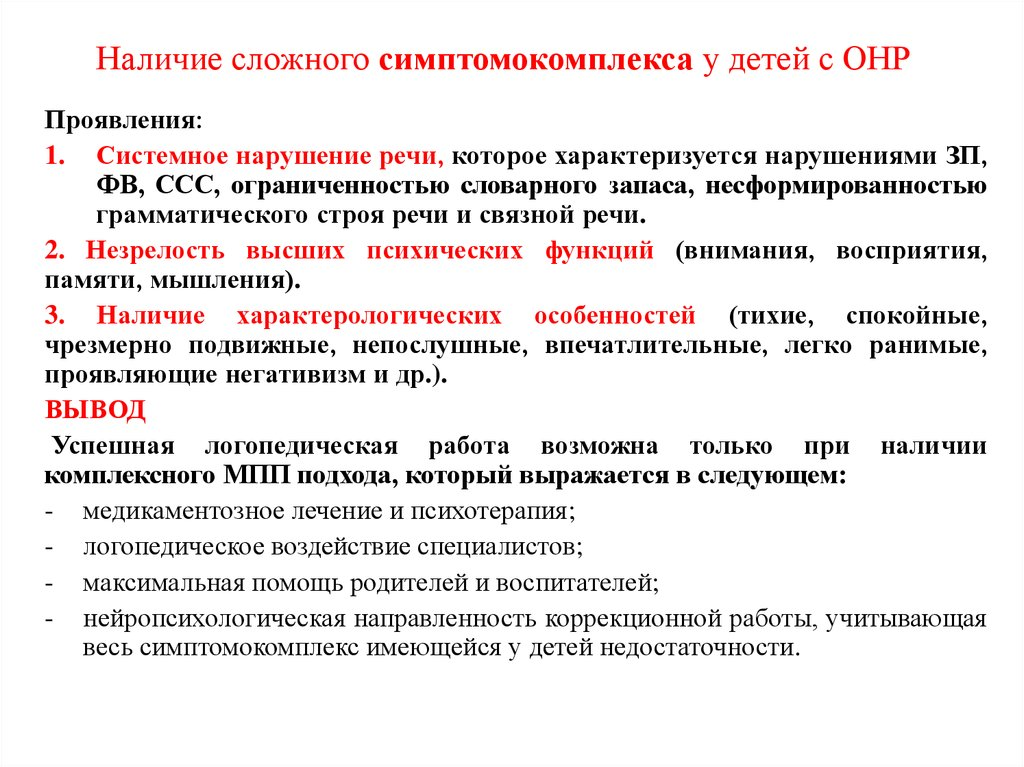 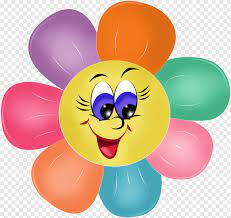 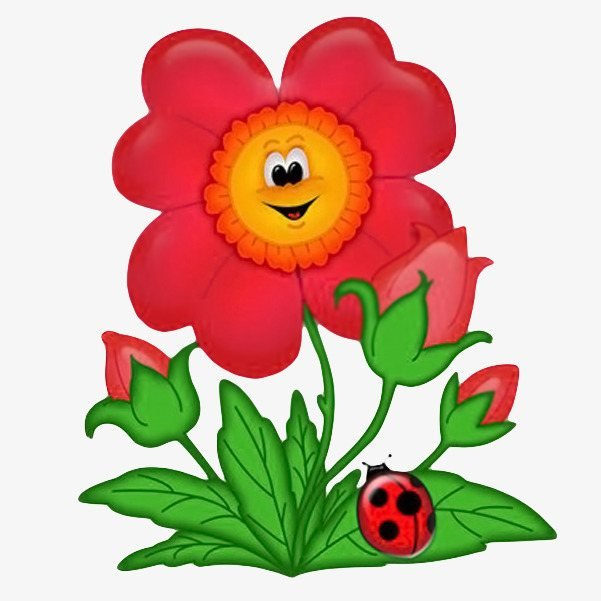 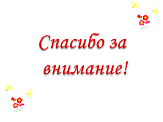 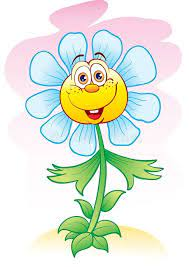